EGSR 2014, June 25-27, Lyon/France
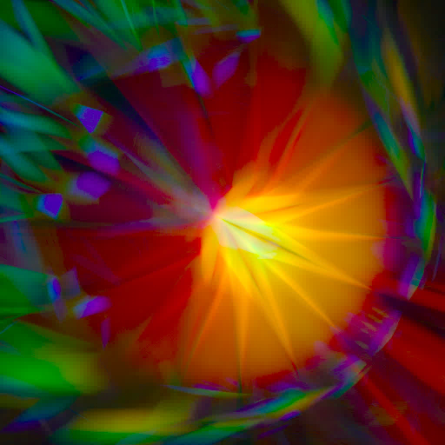 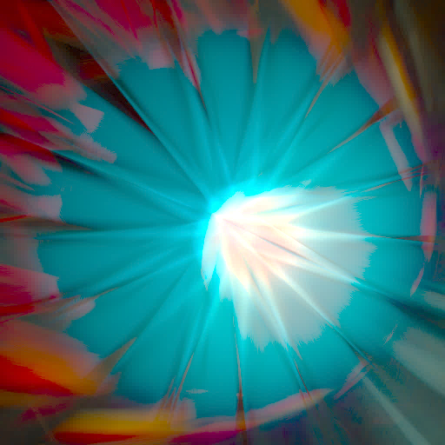 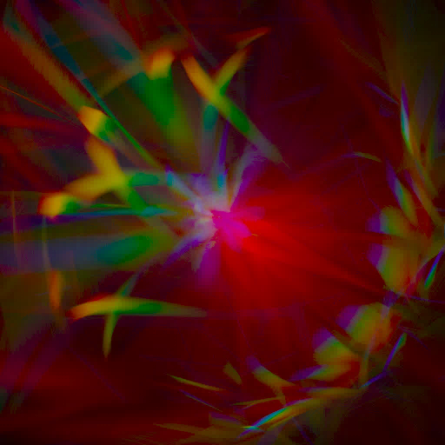 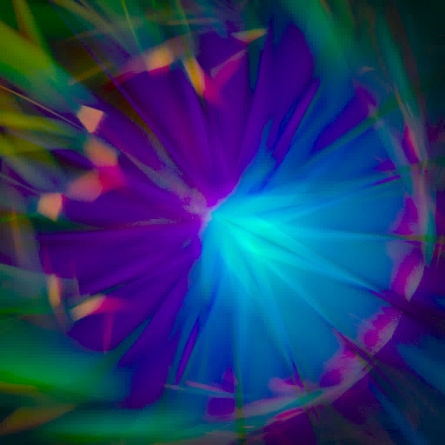 Spectral Ray Differentials
Oskar Elek (1,2,3)     Tobias Ritschel (1,2,3)     Pablo Bauszat (4)
Marcus Magnor (4)     Hans-Peter Seidel (1,2,3)
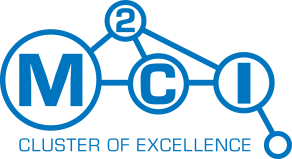 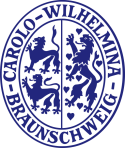 Technische
Universität
Braunschweig
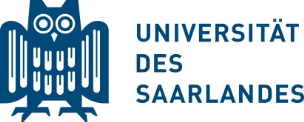 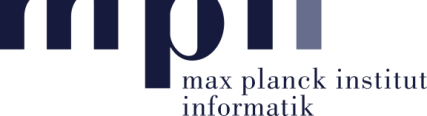 Oskar Elek: Spectral Ray Differentials
Teaser
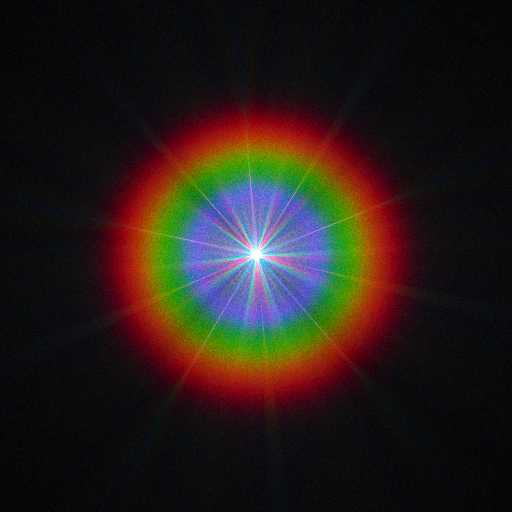 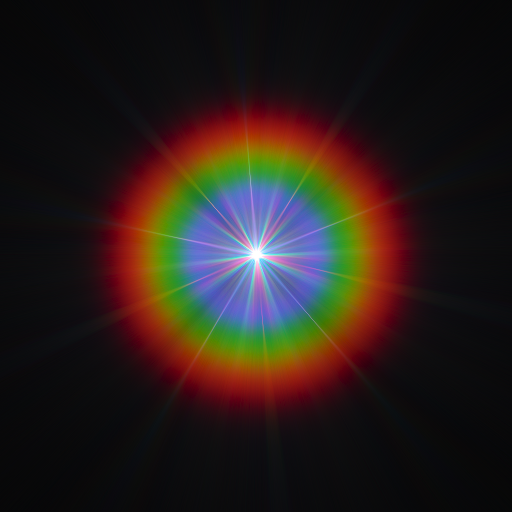 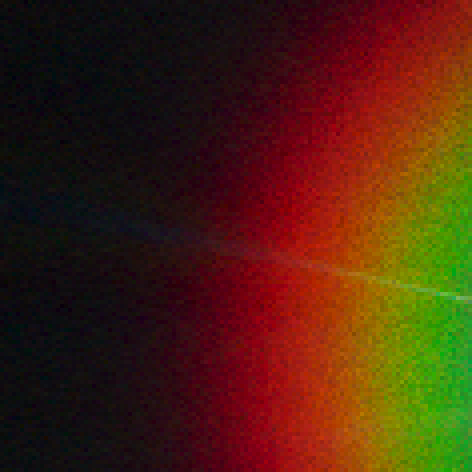 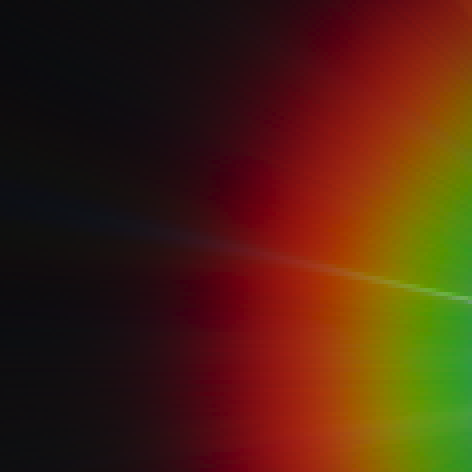 [Speaker Notes: Something and something.]
Oskar Elek: Spectral Ray Differentials
Teaser
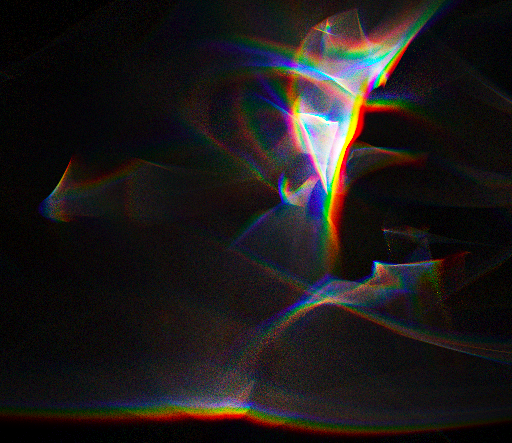 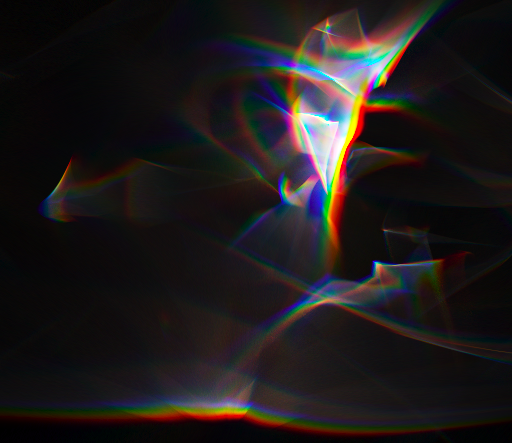 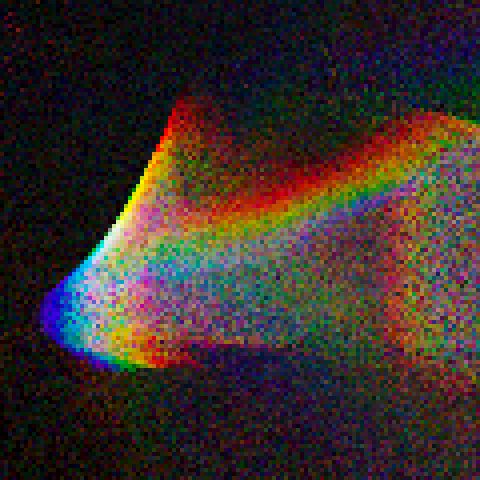 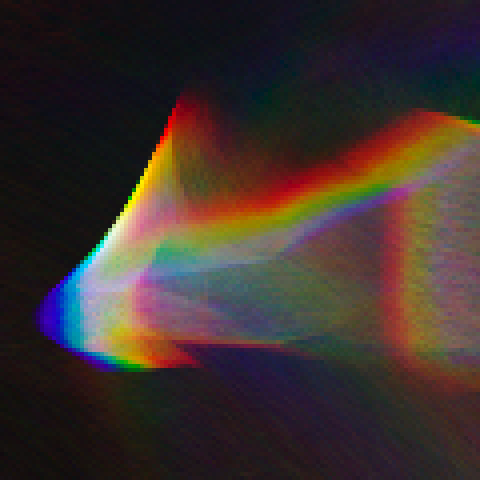 [Speaker Notes: Simple and “free”.]
Oskar Elek: Spectral Ray Differentials
Dispersive refraction
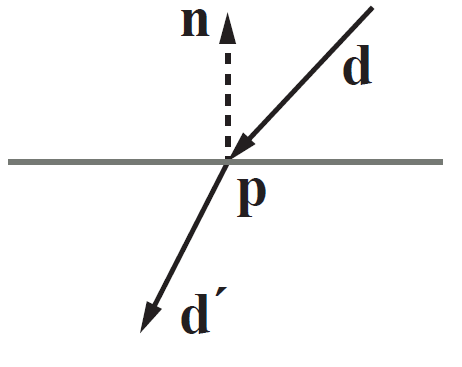 Snell’s law:
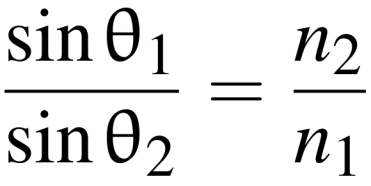 Oskar Elek: Spectral Ray Differentials
Dispersive refraction
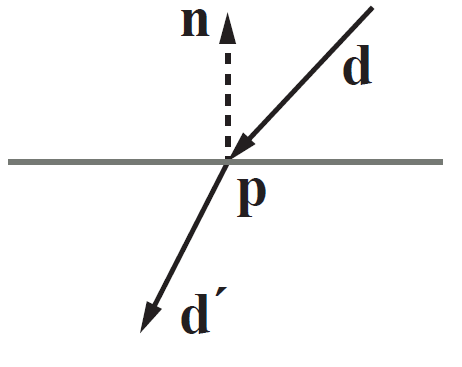 Snell’s law:
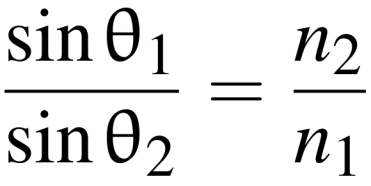 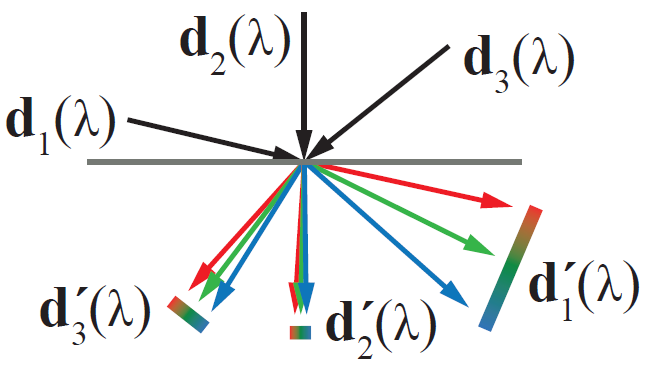 Oskar Elek: Spectral Ray Differentials
Dispersive refraction
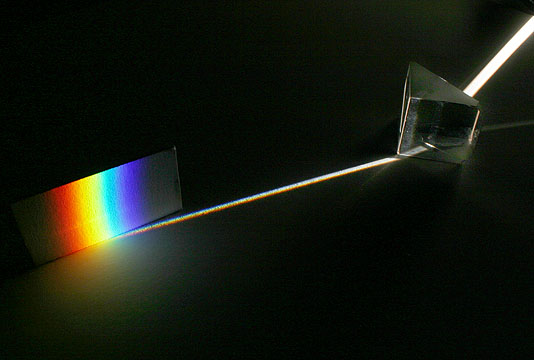 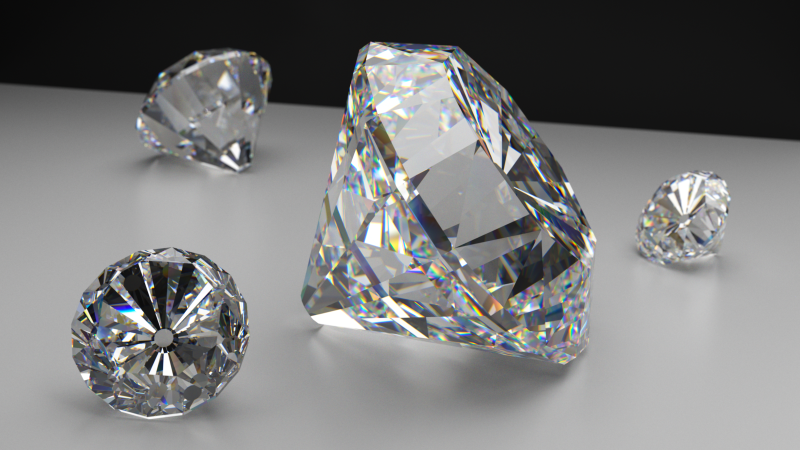 Credit: Andrew Davidhazy
Credit: Peter Kutz
Oskar Elek: Spectral Ray Differentials
Dispersive refraction
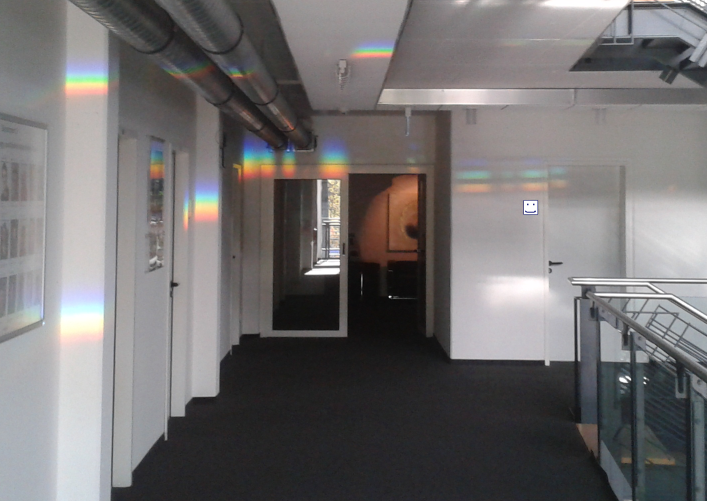 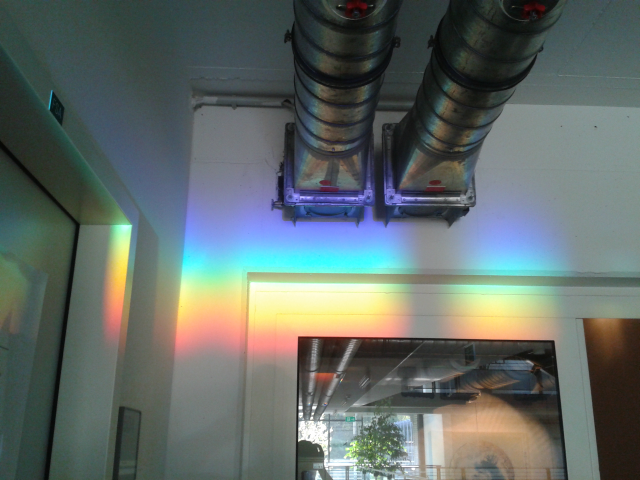 Credit:  Bad  Mobile  Phone  Camera TM
[Speaker Notes: Angular phenomenon.]
Oskar Elek: Spectral Ray Differentials
Dispersion rendering 101
Regular sampling
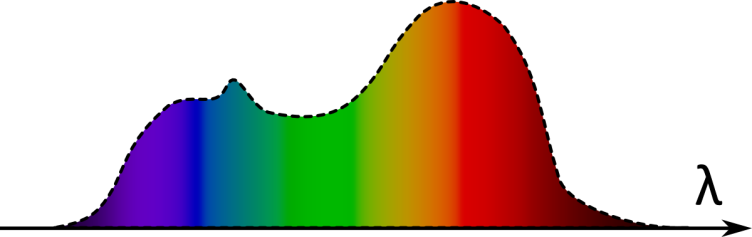 Oskar Elek: Spectral Ray Differentials
Dispersion rendering 101
Regular sampling
Stochastic sampling
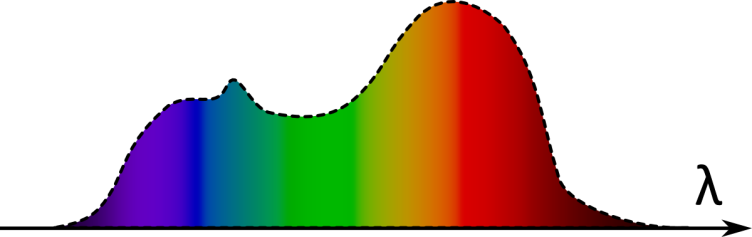 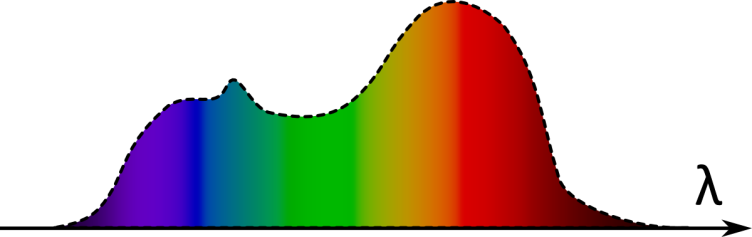 Oskar Elek: Spectral Ray Differentials
Dispersion rendering 101
Regular sampling
Stochastic sampling
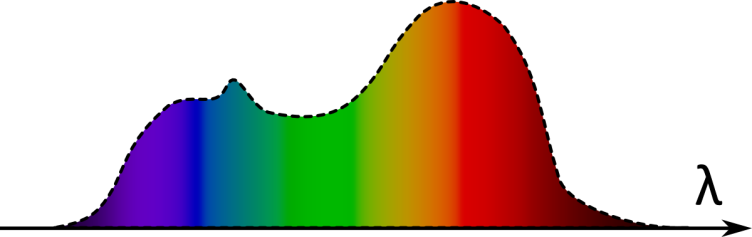 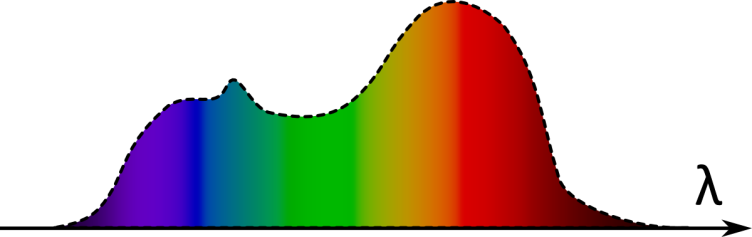 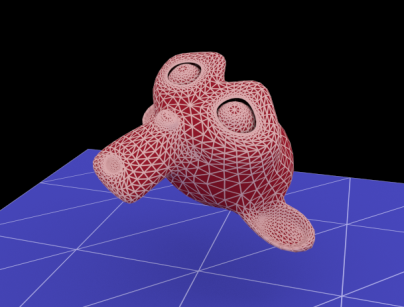 Oskar Elek: Spectral Ray Differentials
Dispersion rendering 101
Regular sampling
Stochastic sampling
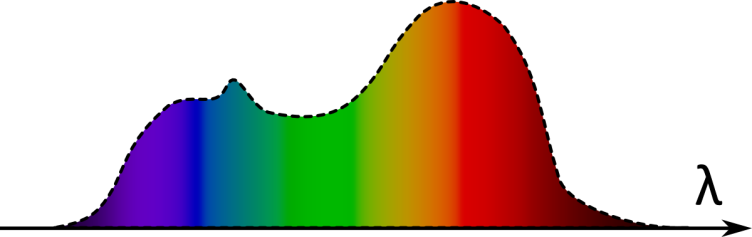 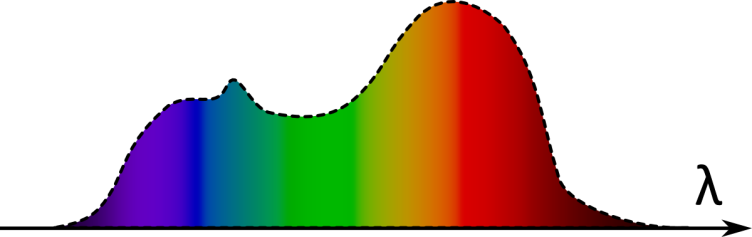 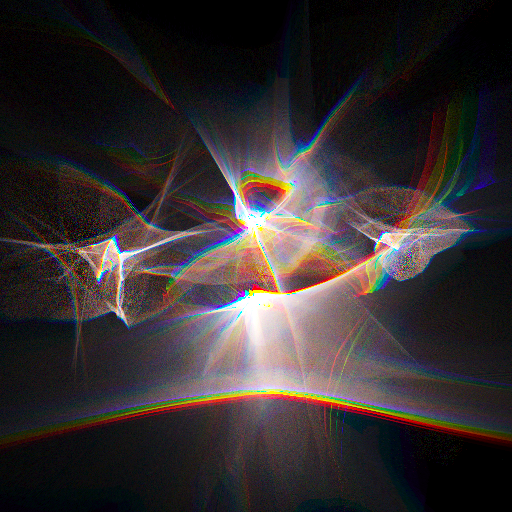 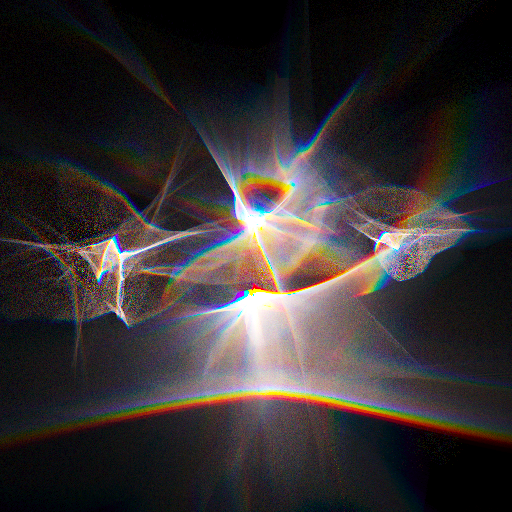 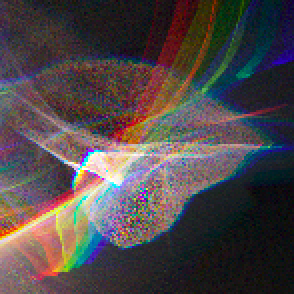 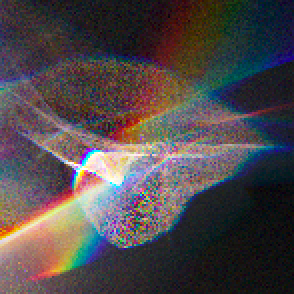 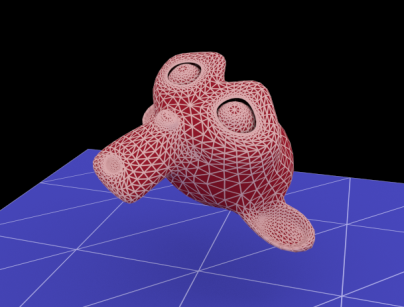 [Speaker Notes: What improve independently on the sampling strategy (as long as it’s unbiased).]
Oskar Elek: Spectral Ray Differentials
Dispersion rendering 101
Additional concerns
Requires spectral rendering
Tracing monochromatic rays
Oskar Elek: Spectral Ray Differentials
Dispersion rendering 101
Additional concerns
Requires spectral rendering
Tracing monochromatic rays

Reconstruction
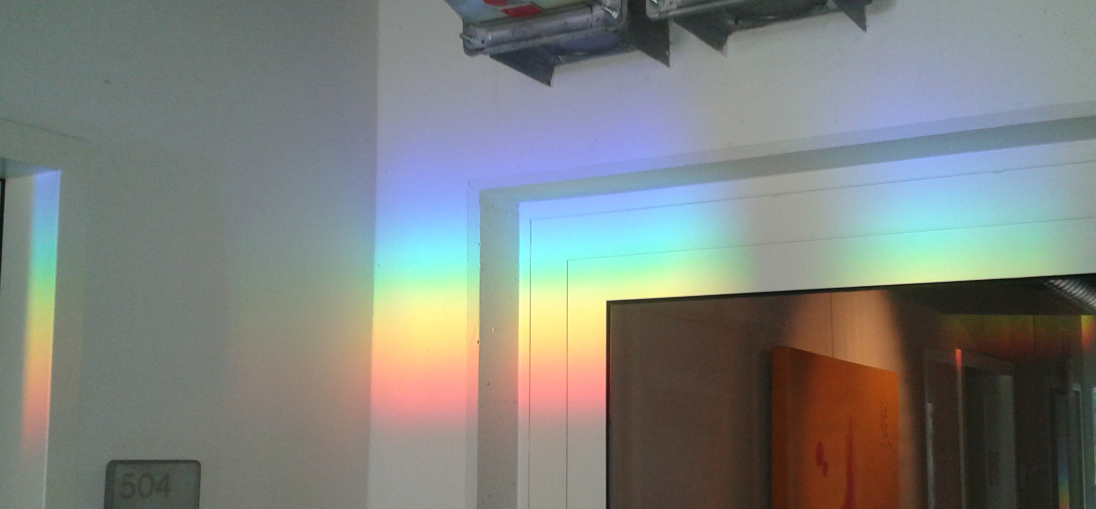 Oskar Elek: Spectral Ray Differentials
Dispersion rendering 101
Additional concerns
Requires spectral rendering
Tracing monochromatic rays

Reconstruction
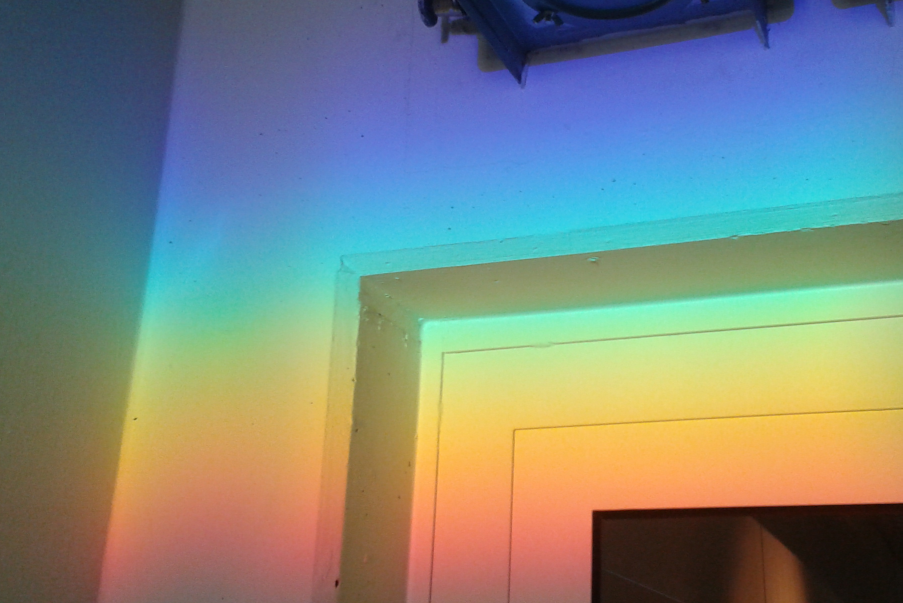 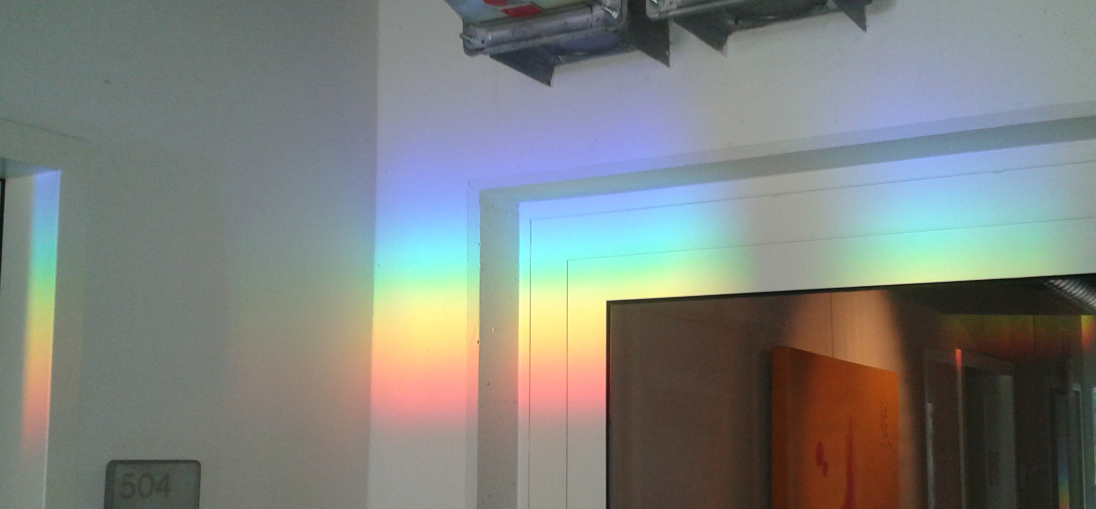 Oskar Elek: Spectral Ray Differentials
Dispersion rendering 101
Additional concerns
Requires spectral rendering
Tracing monochromatic rays

Reconstruction
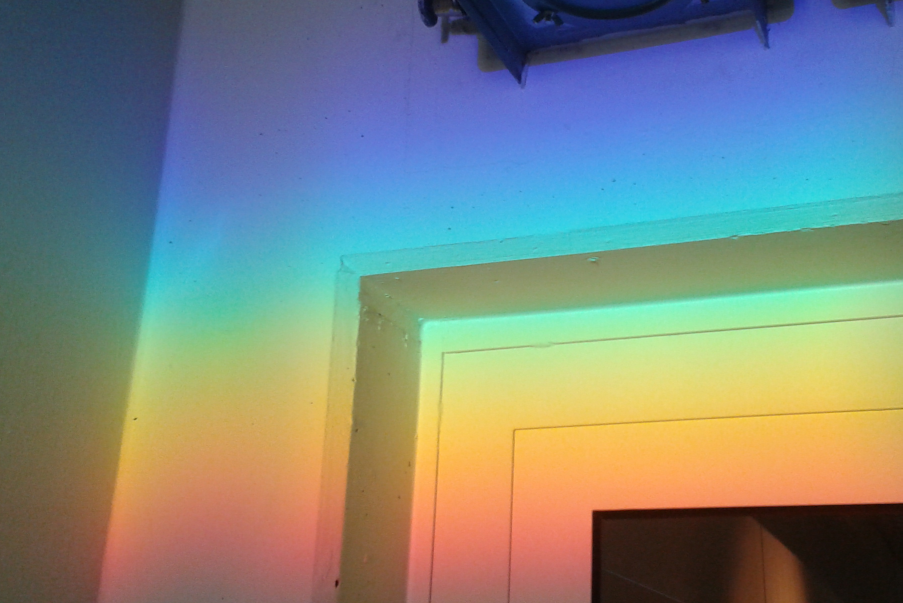 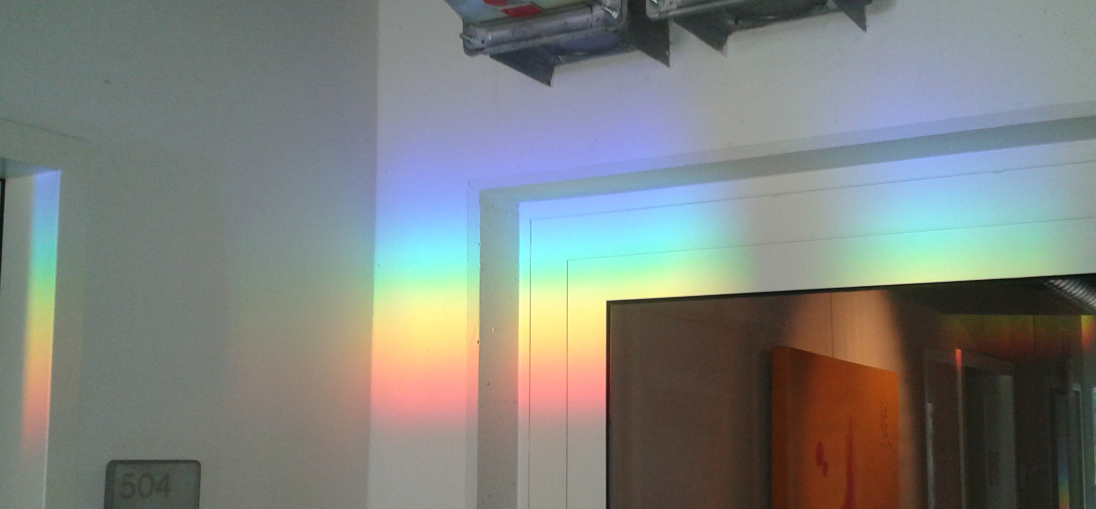 [Speaker Notes: Mention Alex’s paper.]
Oskar Elek: Spectral Ray Differentials
Ray Differentials
Introduced by Igehy in 1999
Later extended to:
Paths (Suykens, Willems; 2001)
Photons (Schjoth, Frisvad, Erleben, Sporring; 2007)
Diffuse reflection (Fabianowski, Dingliana; 2009)
Oskar Elek: Spectral Ray Differentials
Ray Differentials
Introduced by Igehy in 1999
Later extended to:
Paths (Suykens, Willems; 2001)
Photons (Schjoth, Frisvad, Erleben, Sporring; 2007)
Diffuse reflection (Fabianowski, Dingliana; 2009)
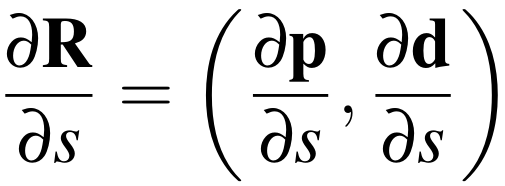 Oskar Elek: Spectral Ray Differentials
Ray Differentials
Introduced by Igehy in 1999
Later extended to:
Paths (Suykens, Willems; 2001)
Photons (Schjoth, Frisvad, Erleben, Sporring; 2007)
Diffuse reflection (Fabianowski, Dingliana; 2009)
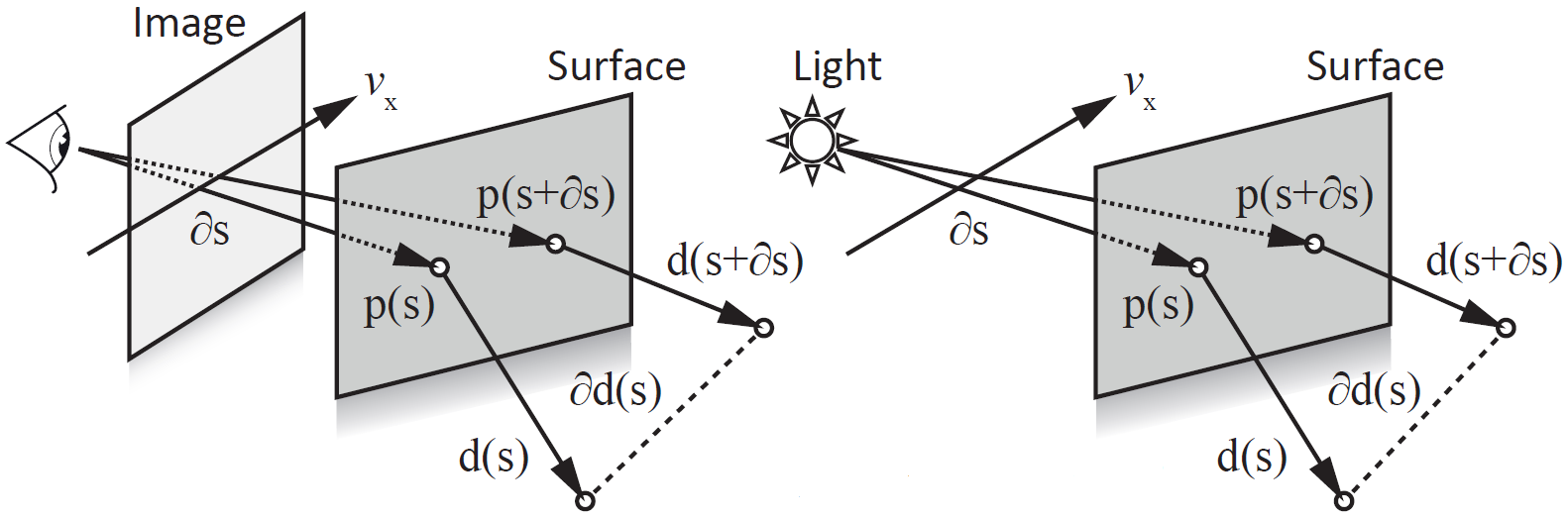 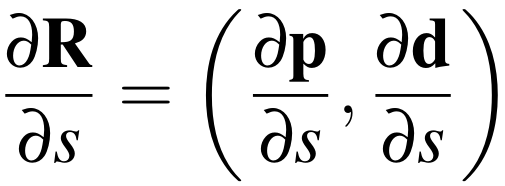 Oskar Elek: Spectral Ray Differentials
Ray Differentials
Introduced by Igehy in 1999
Later extended to:
Paths (Suykens, Willems; 2001)
Photons (Schjoth, Frisvad, Erleben, Sporring; 2007)
Diffuse reflection (Fabianowski, Dingliana; 2009)
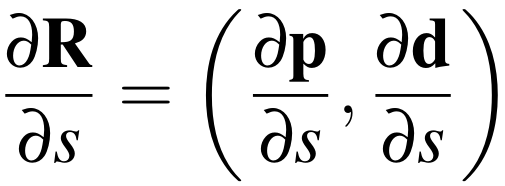 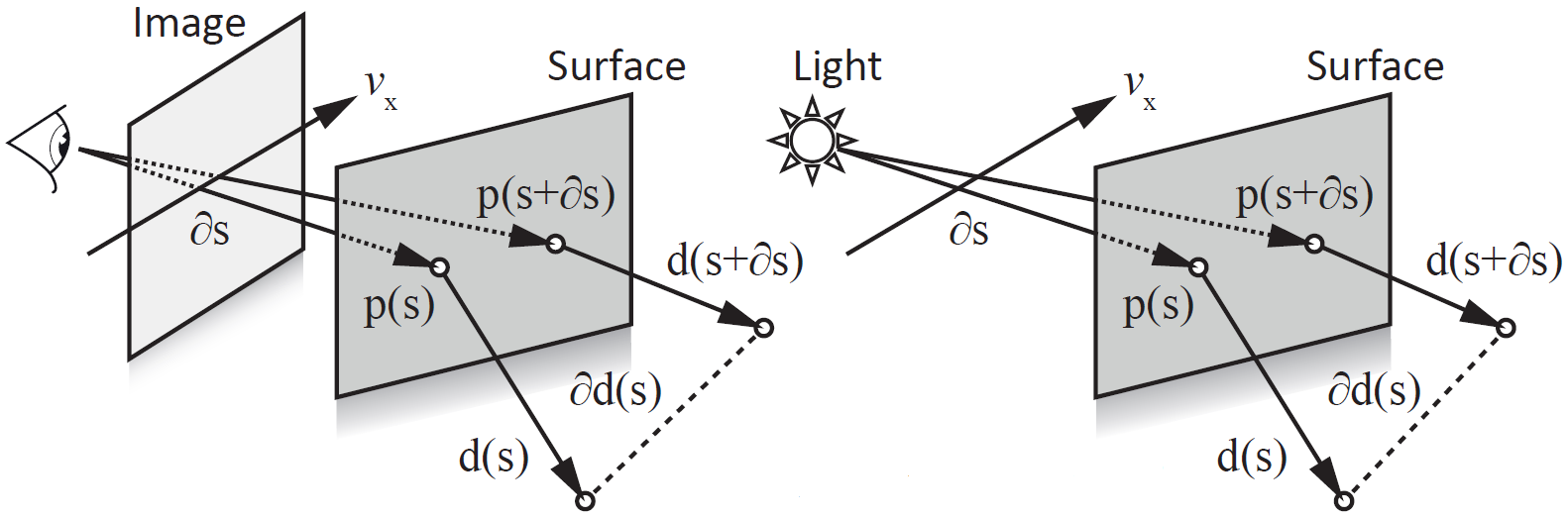 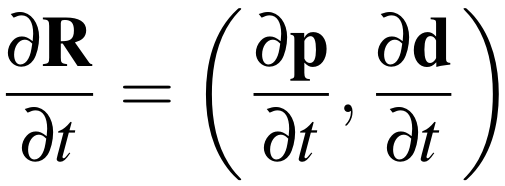 Oskar Elek: Spectral Ray Differentials
Spectral Ray Differentials
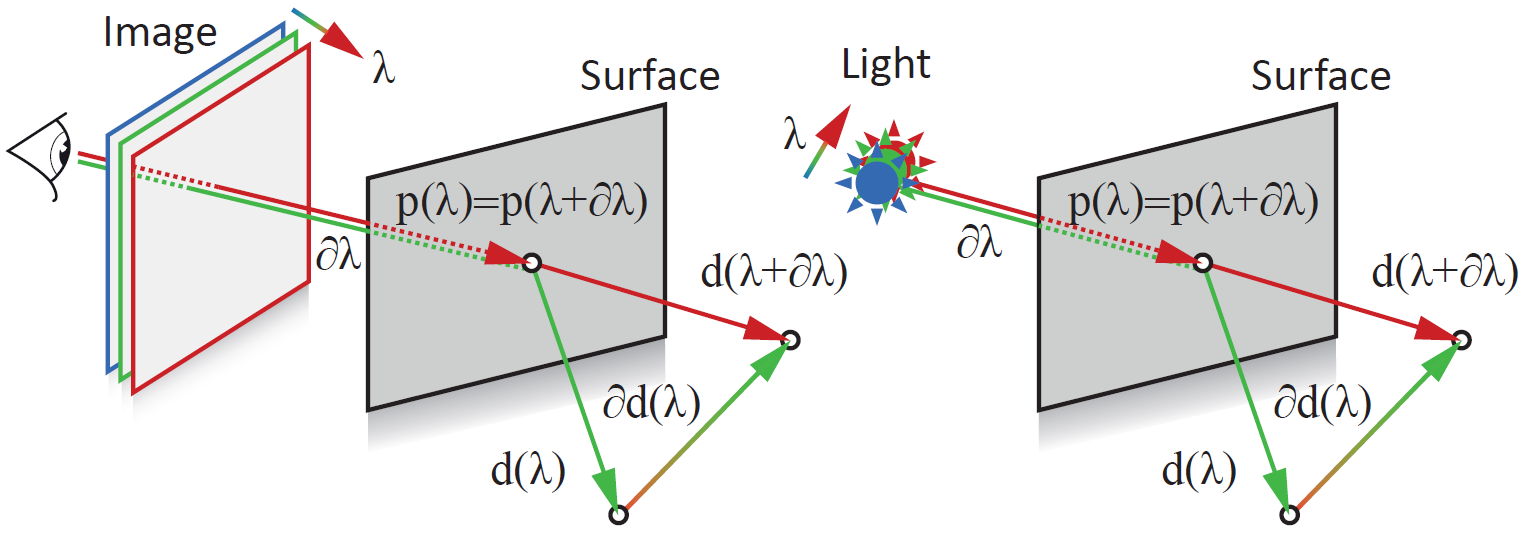 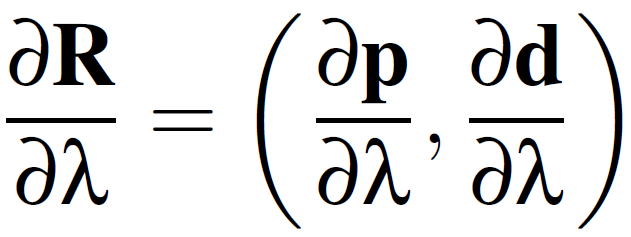 Oskar Elek: Spectral Ray Differentials
Spectral Ray Differentials
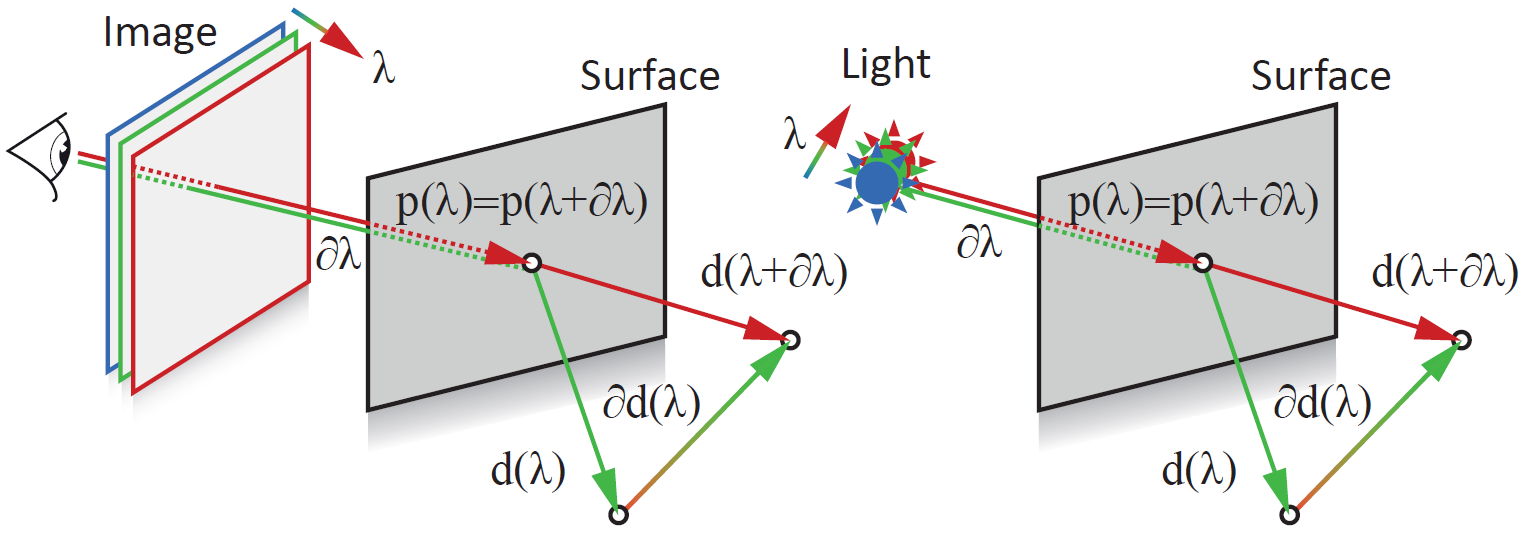 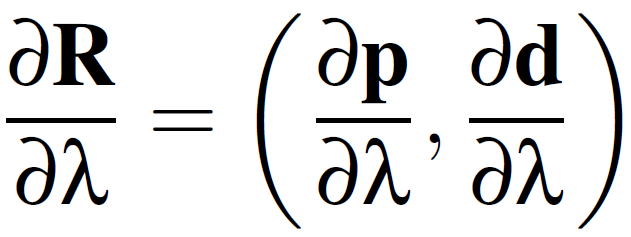 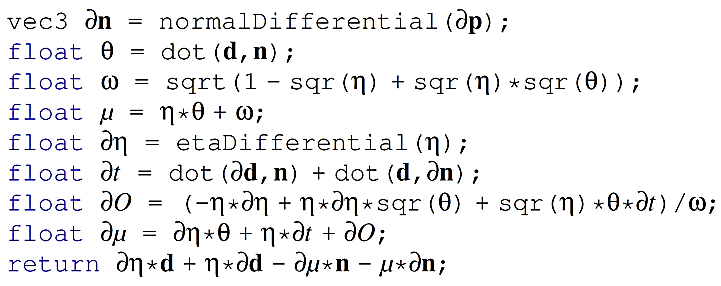 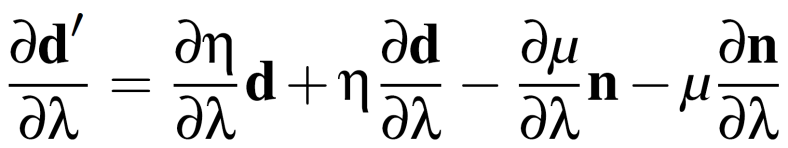 Oskar Elek: Spectral Ray Differentials
Spectral Ray Differentials
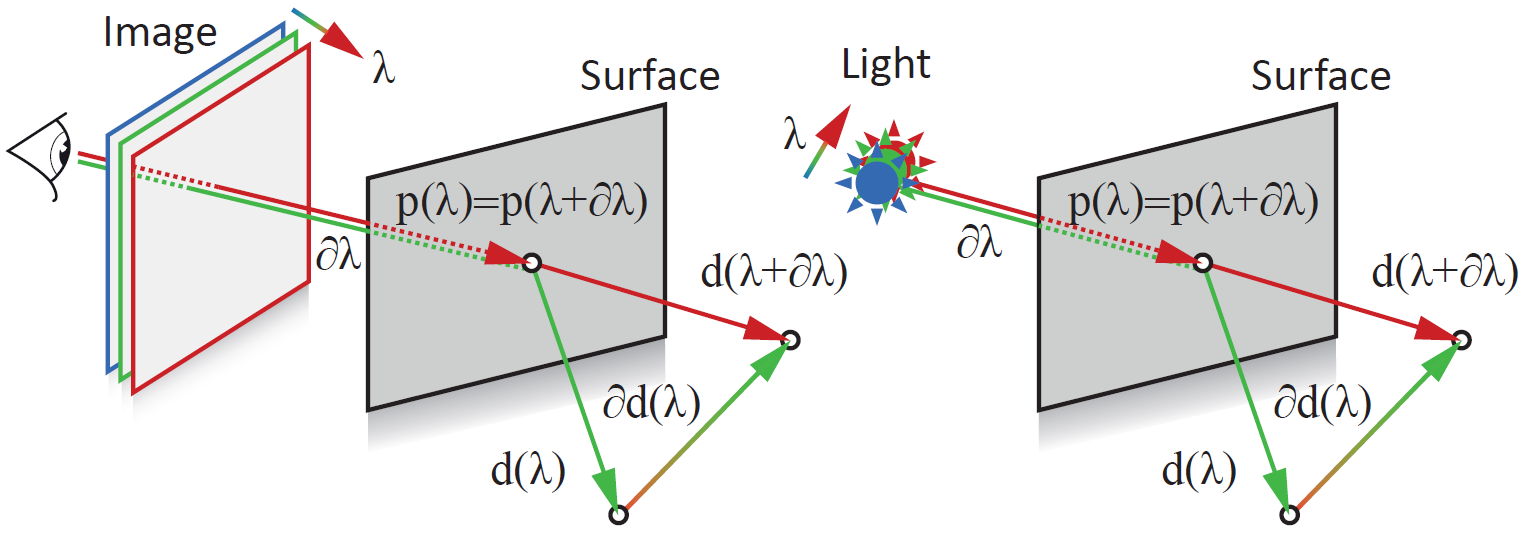 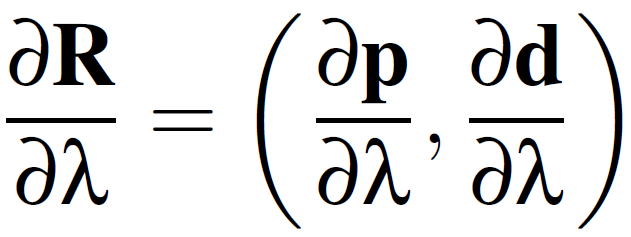 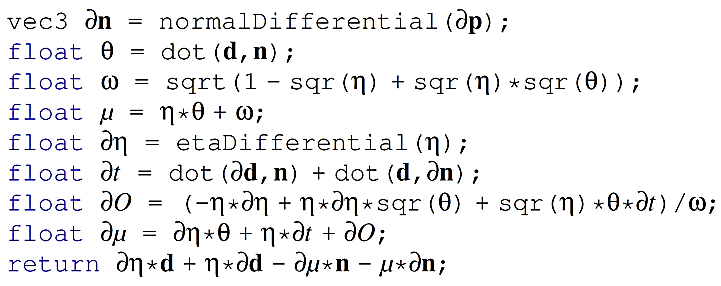 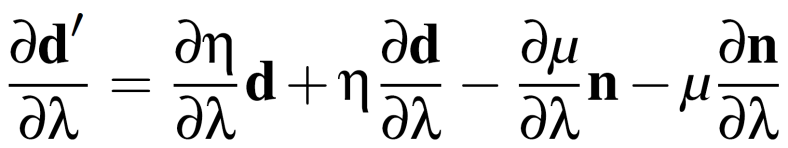 Oskar Elek: Spectral Ray Differentials
Spectral Ray Differentials
Download “Caustic – Spectral Decomposition” from tinyurl.com/SpectralRayDifferentials if video is missing
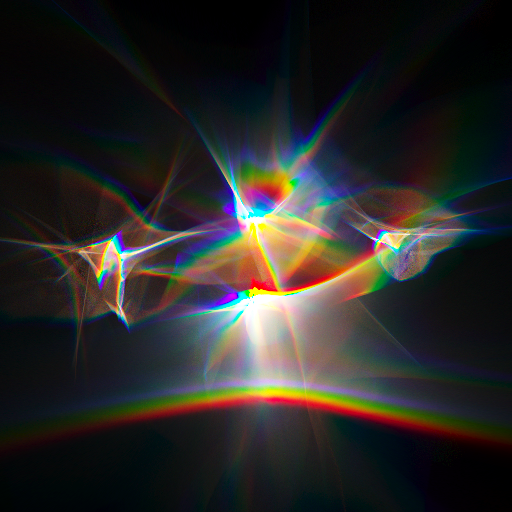 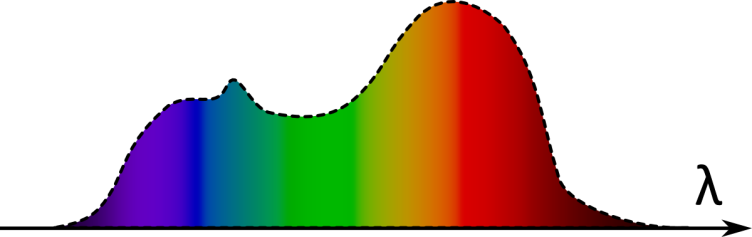 Oskar Elek: Spectral Ray Differentials
Application
Tracing
Identical to ray differentials
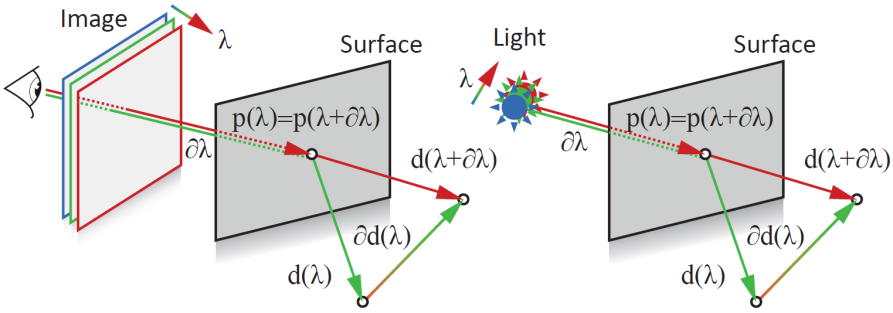 Oskar Elek: Spectral Ray Differentials
Application
Tracing
Identical to ray differentials
Reconstruction
1st order approximation
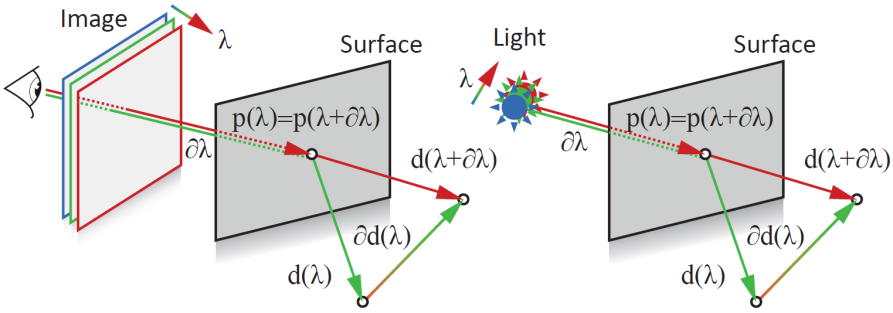 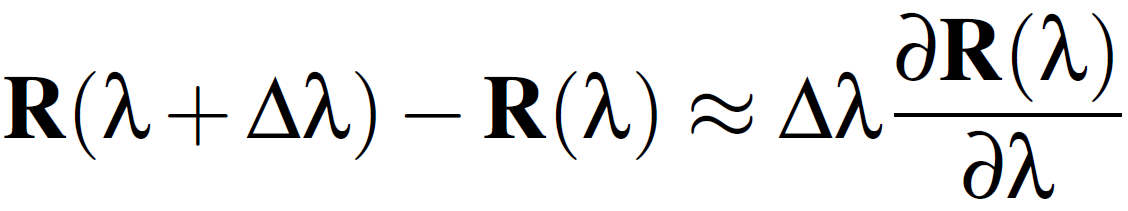 Oskar Elek: Spectral Ray Differentials
Application
Tracing
Identical to ray differentials
Reconstruction
1st order approximation
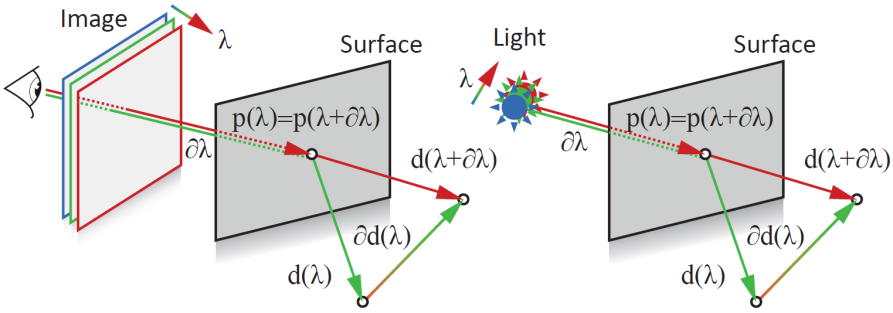 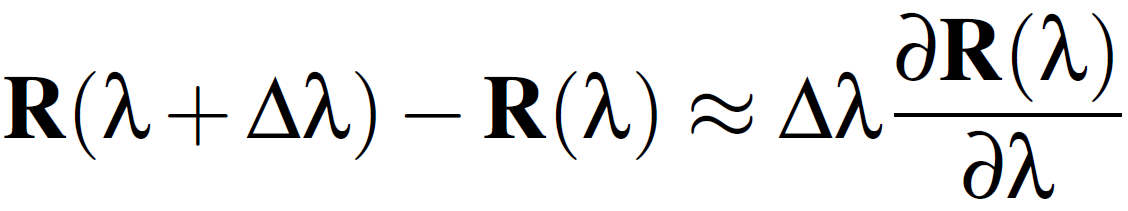 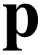 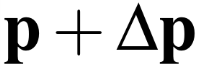 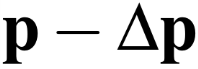 Oskar Elek: Spectral Ray Differentials
Application
Tracing
Identical to ray differentials
Reconstruction
1st order approximation
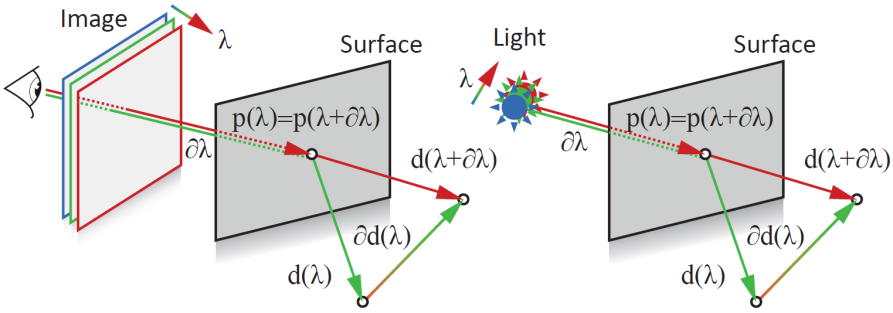 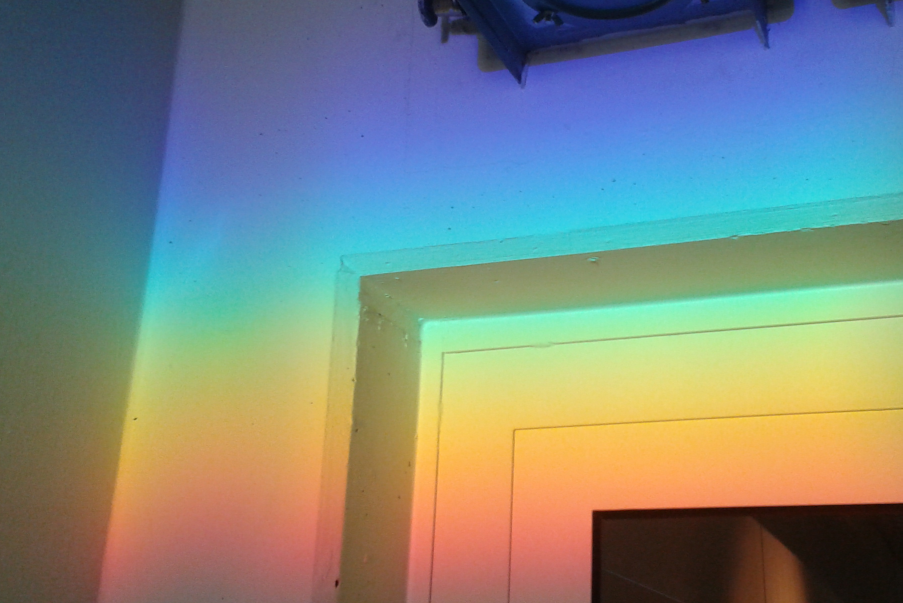 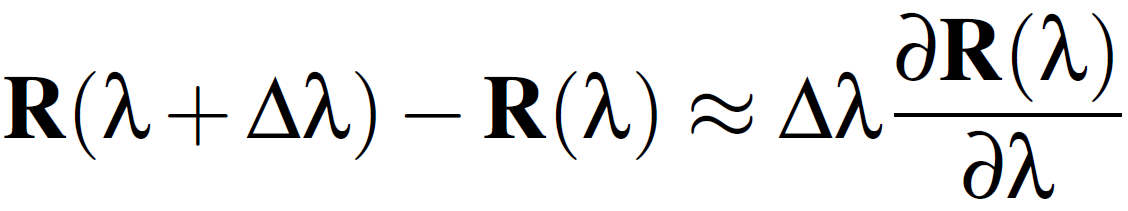 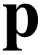 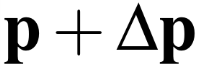 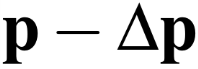 Oskar Elek: Spectral Ray Differentials
Application
Tracing
Identical to ray differentials
Reconstruction
1st order approximation
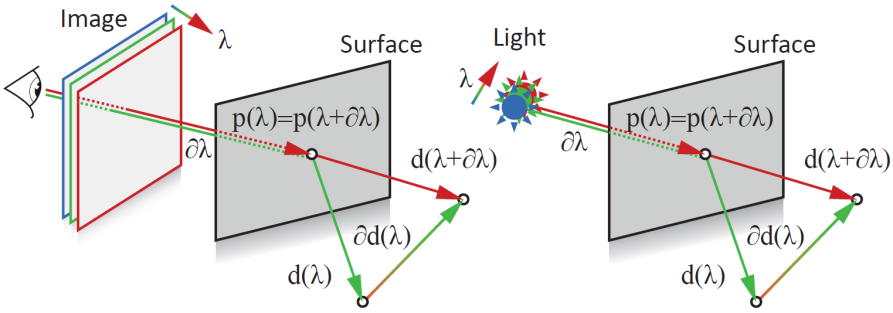 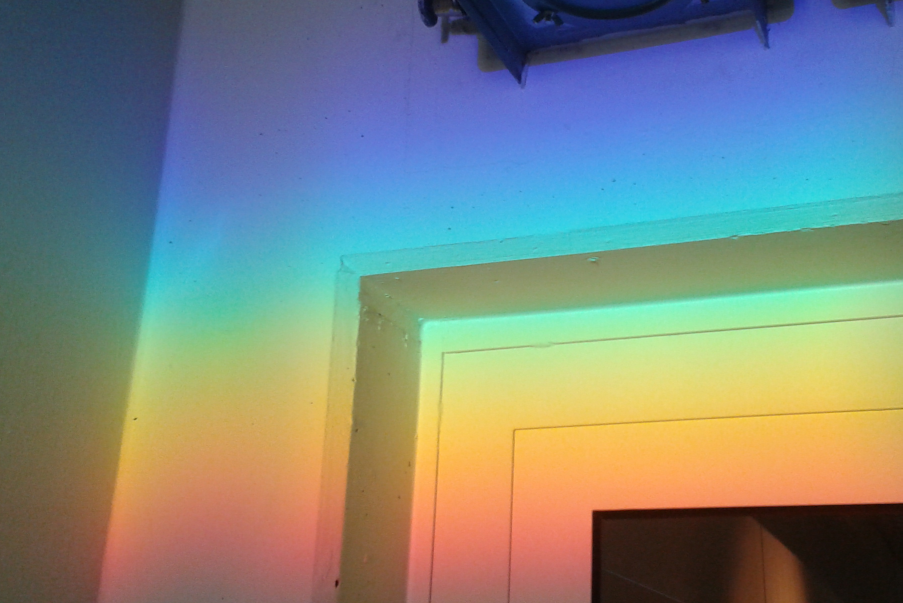 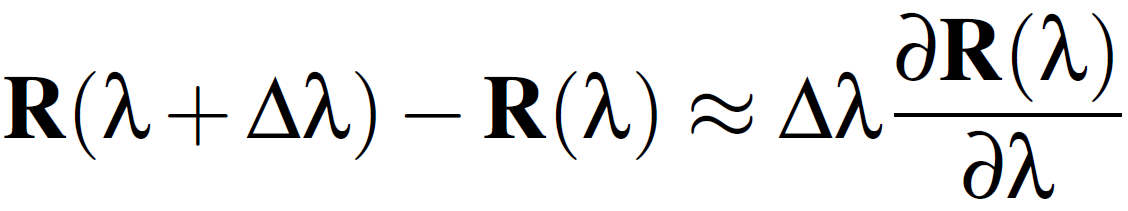 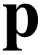 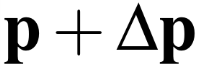 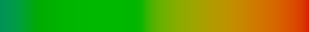 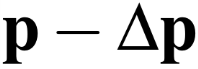 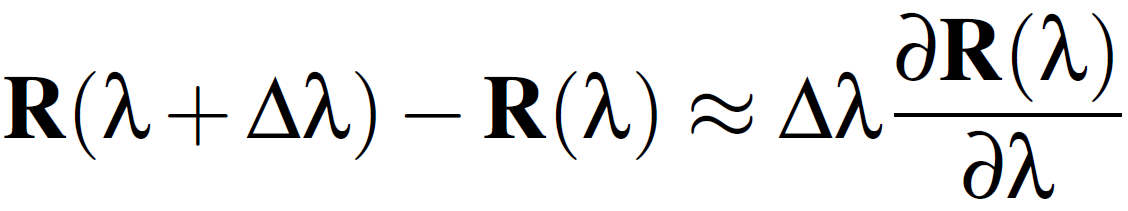 Oskar Elek: Spectral Ray Differentials
Application
Tracing
Identical to ray differentials
Reconstruction
1st order approximation
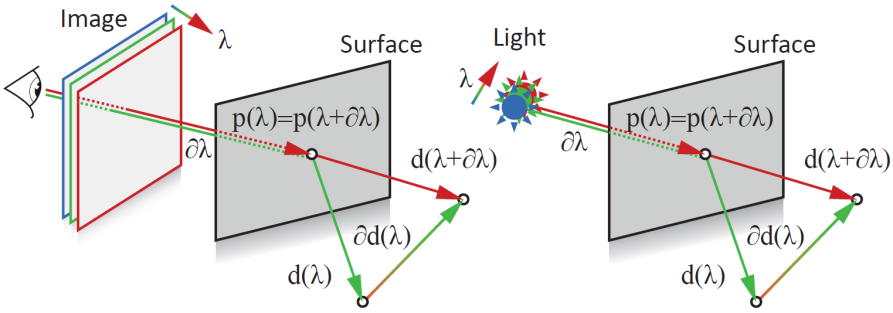 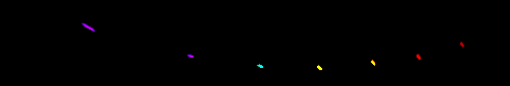 Regular
sampling
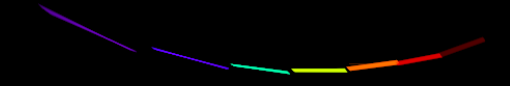 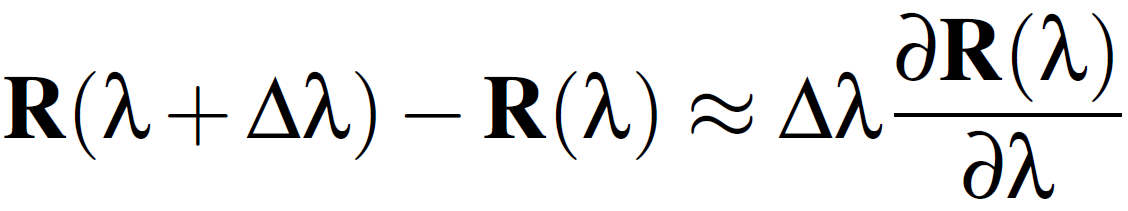 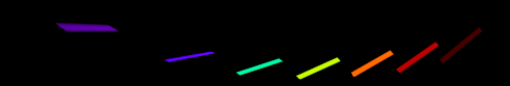 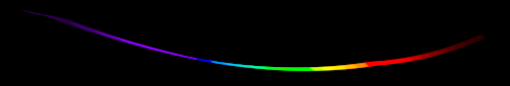 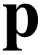 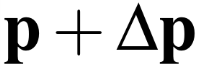 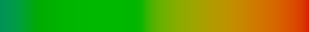 Stochastic
sampling
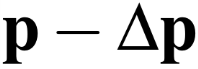 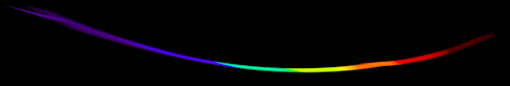 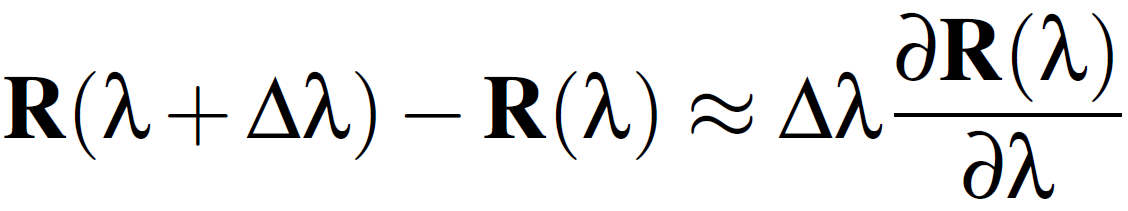 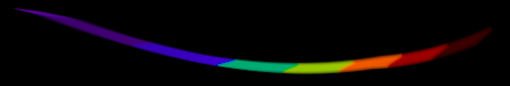 Oskar Elek: Spectral Ray Differentials
Results
Light Tracing (Arvo; 1986)
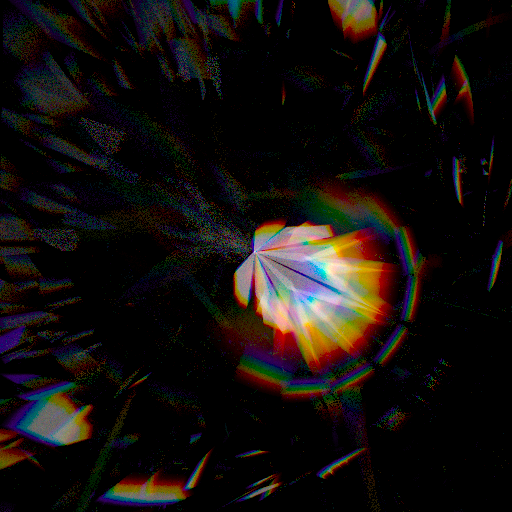 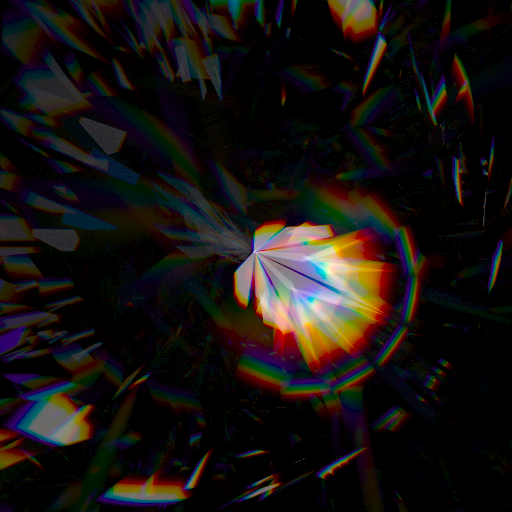 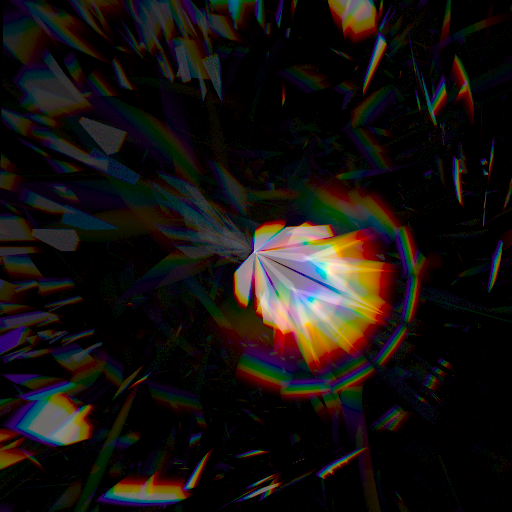 Stochastic - 2 minutes
Ours - 2 minutes
Stochastic - 60 minutes
Oskar Elek: Spectral Ray Differentials
Results
Light Tracing (Arvo; 1986)
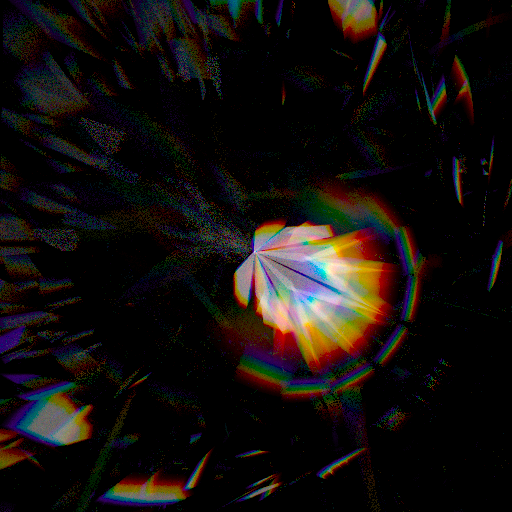 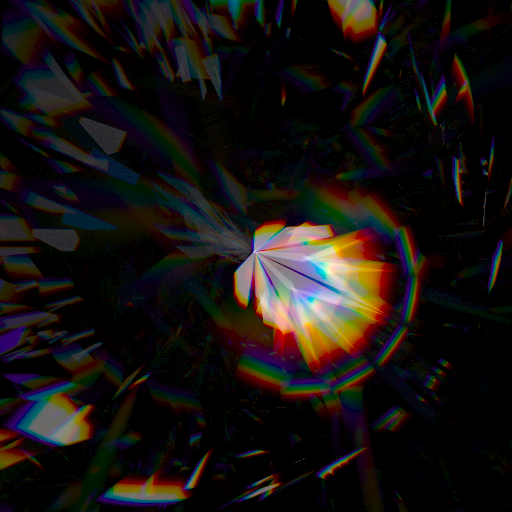 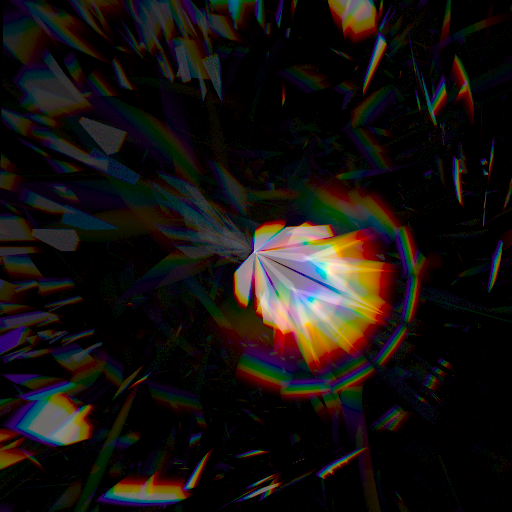 Stochastic - 2 minutes
Ours - 2 minutes
Stochastic - 60 minutes
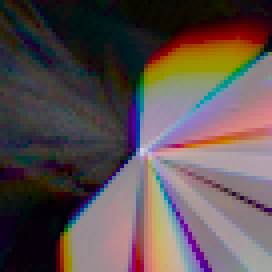 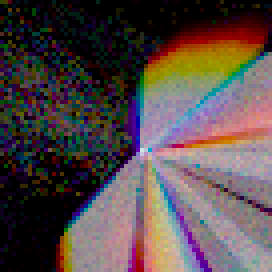 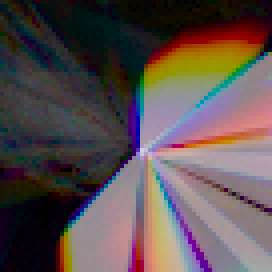 Oskar Elek: Spectral Ray Differentials
Results
Light Tracing (Arvo; 1986)
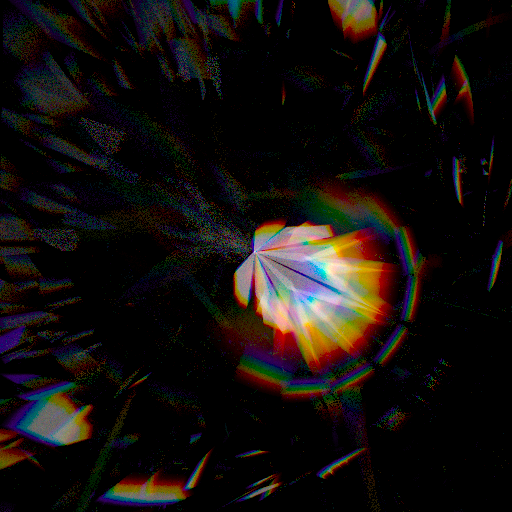 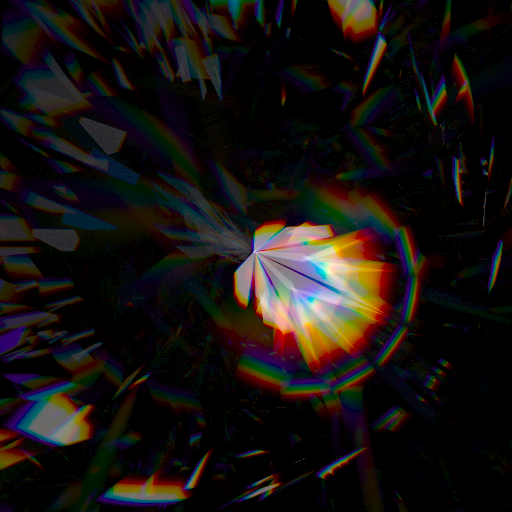 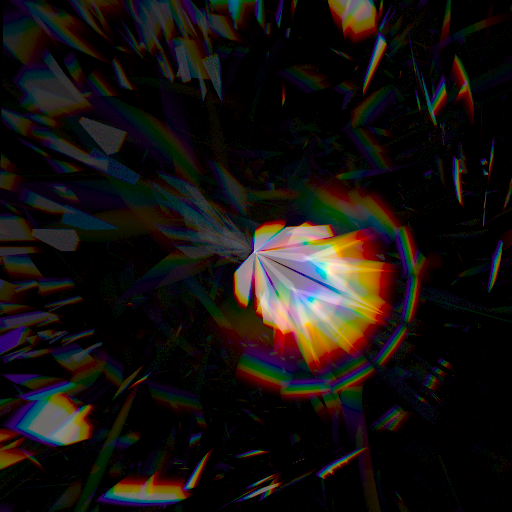 Stochastic - 2 minutes
Ours - 2 minutes
Stochastic - 60 minutes
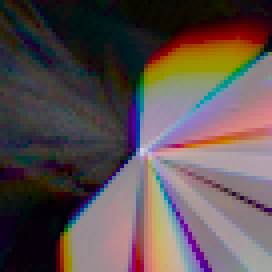 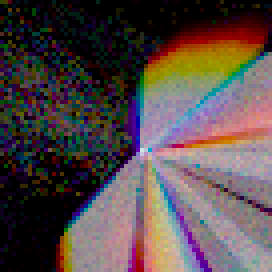 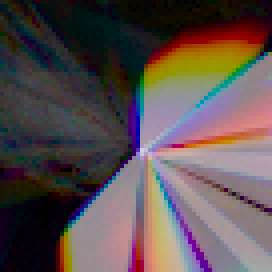 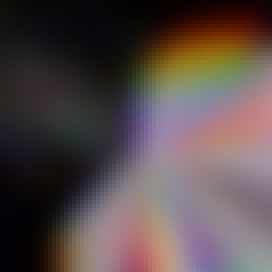 Oskar Elek: Spectral Ray Differentials
Results
Light Tracing (Arvo; 1986)
Download “Caustic – Spectral Differentials” from tinyurl.com/SpectralRayDifferentials if video is missing
Download “Caustic – Naive Sampling” from tinyurl.com/SpectralRayDifferentials if video is missing
Stochastic - 1 minute / frame
Ours - 1 minute / frame
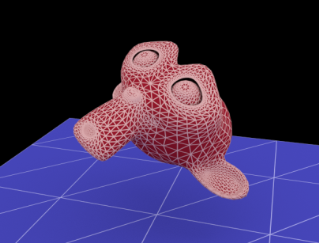 [Speaker Notes: Numerical quantification.]
Oskar Elek: Spectral Ray Differentials
Results
Light Tracing (Arvo; 1986)
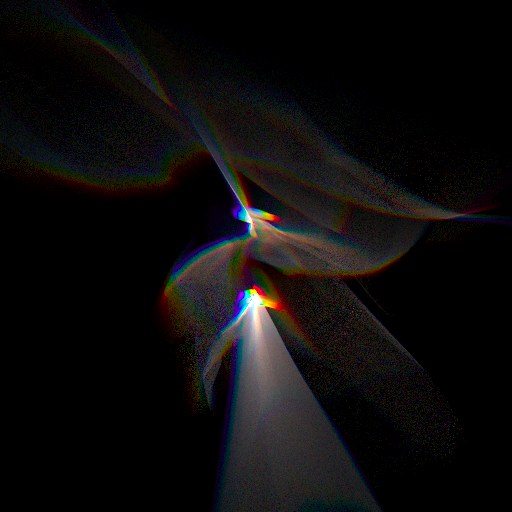 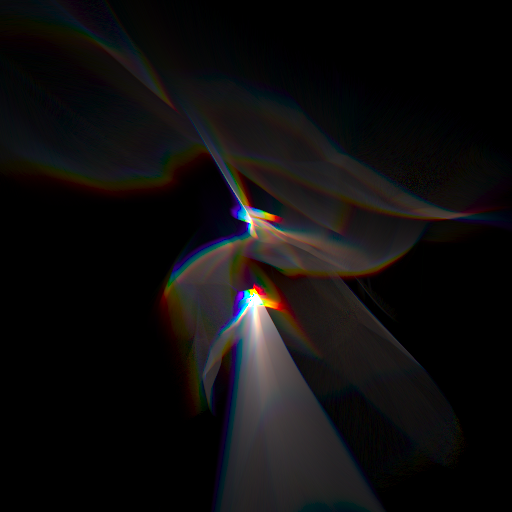 Stochastic - 1 minute / frame
Ours - 1 minute / frame
Oskar Elek: Spectral Ray Differentials
Results
Eye Tracing (Thomas; 1986)
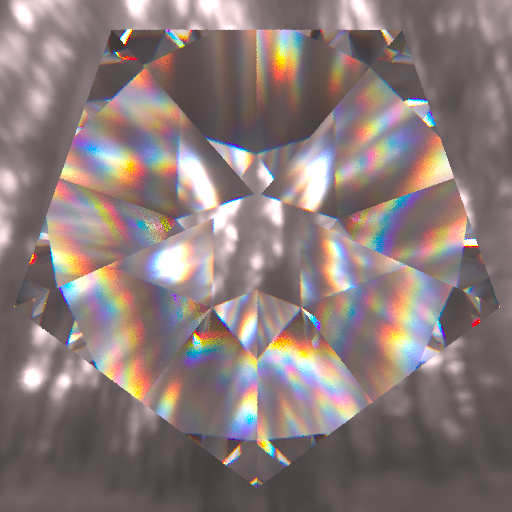 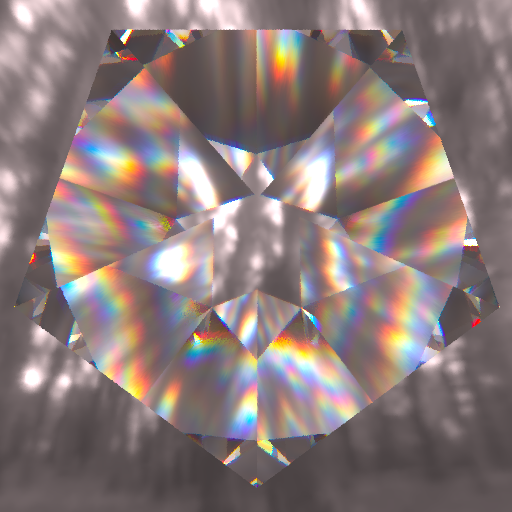 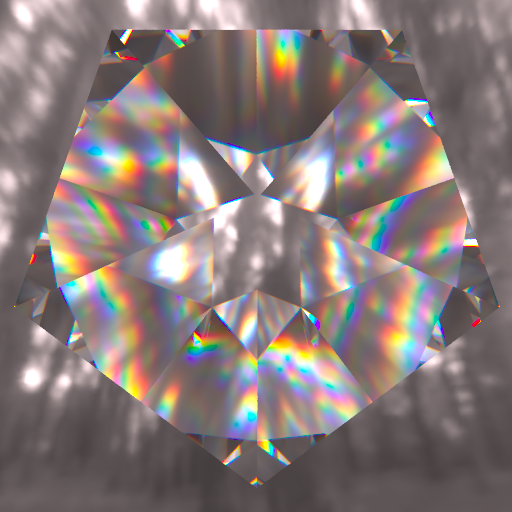 Stochastic - 20 seconds
Ours - 1 second
Stochastic – 1 second
Oskar Elek: Spectral Ray Differentials
Results
Eye Tracing (Thomas; 1986)
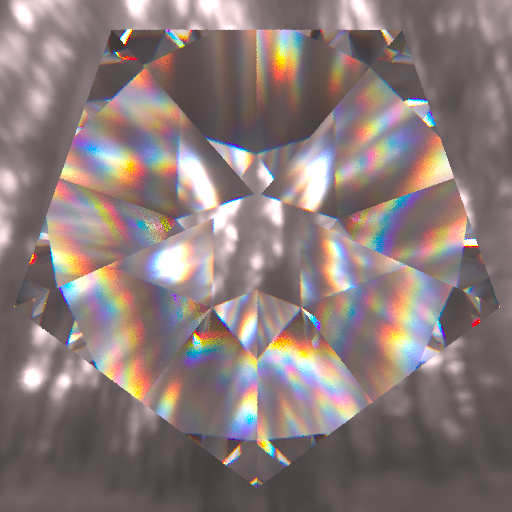 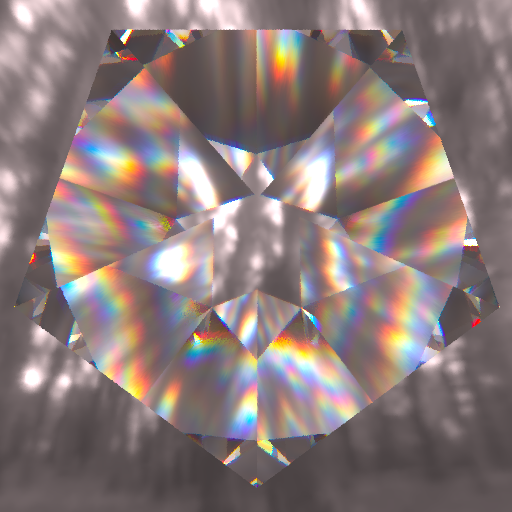 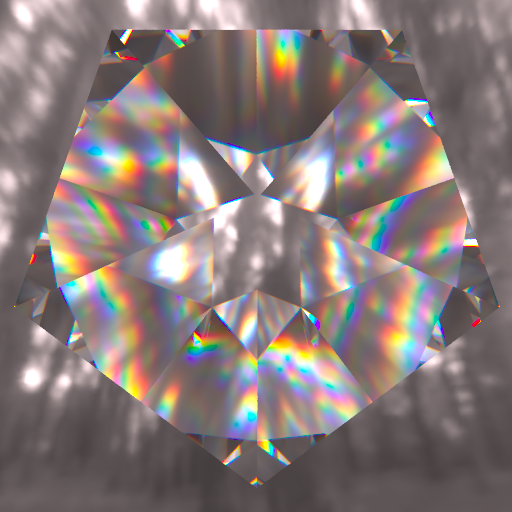 Stochastic - 20 seconds
Ours - 1 second
Stochastic – 1 second
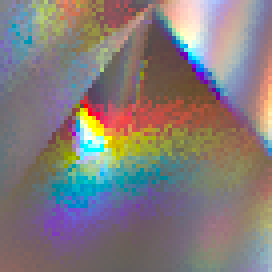 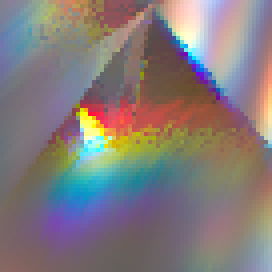 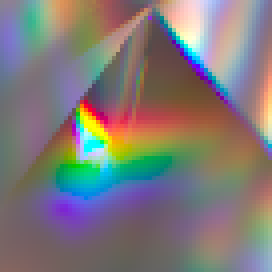 Oskar Elek: Spectral Ray Differentials
Results
Eye Tracing (Thomas; 1986)
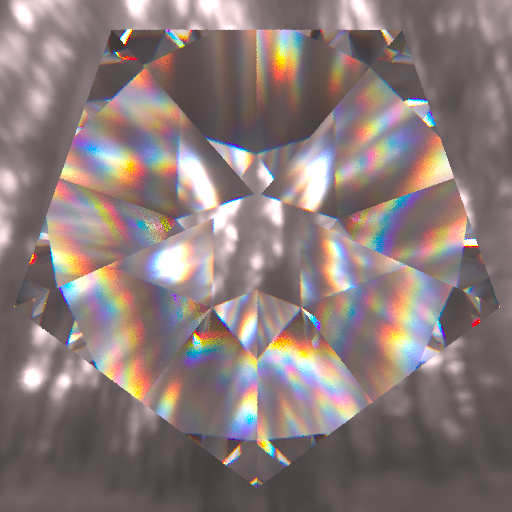 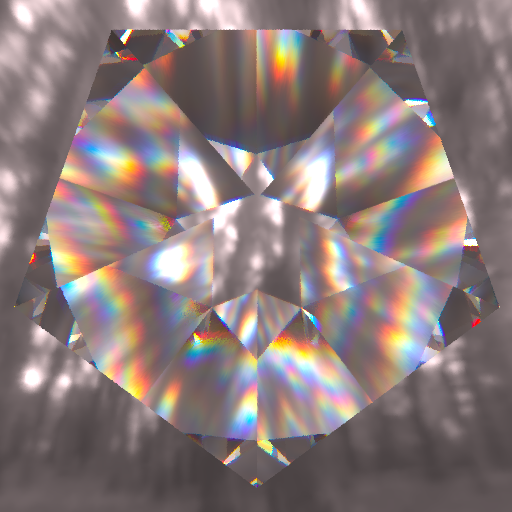 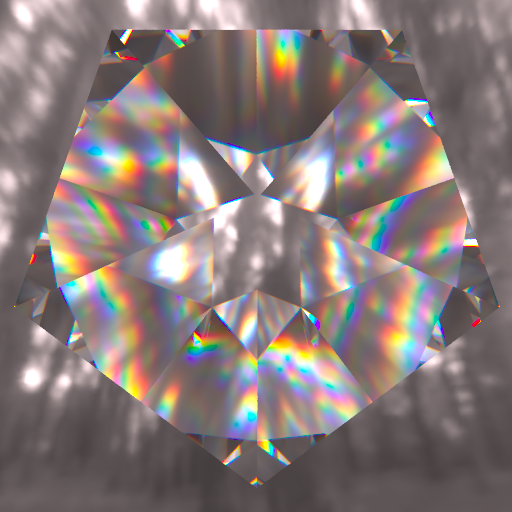 Stochastic - 20 seconds
Ours - 1 second
Stochastic – 1 second
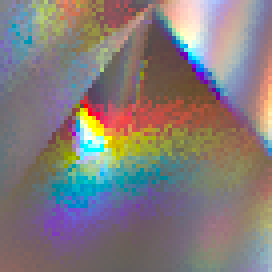 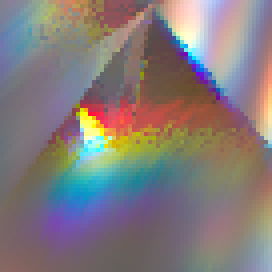 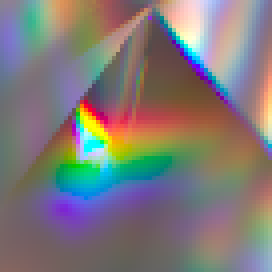 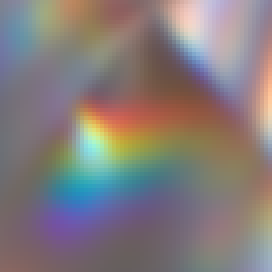 [Speaker Notes: Edges, bilateral filtering.]
Oskar Elek: Spectral Ray Differentials
Results
Eye Tracing (Thomas; 1986)
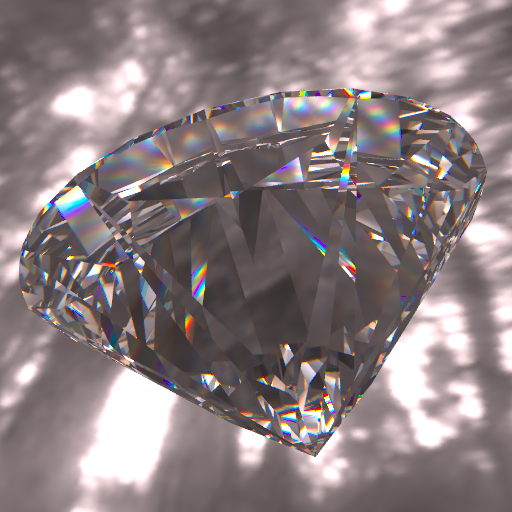 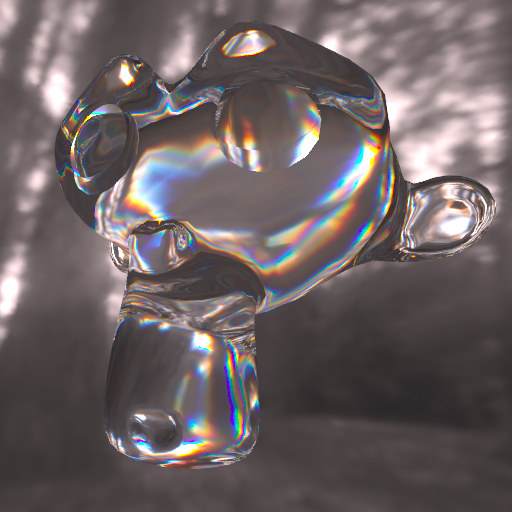 Oskar Elek: Spectral Ray Differentials
Results
Real-time photon mapping (Wyman, Davis; 2006)
Photon splatting – 25 Hz
Oskar Elek: Spectral Ray Differentials
Results
Interactive on-screen caustic editing
Oskar Elek: Spectral Ray Differentials
Conclusion
Spectral Ray Differentials
Extend the happy family of ray differentials
Reconstruction / variance reduction method
[Speaker Notes: Almost for free.]
Oskar Elek: Spectral Ray Differentials
Conclusion
Spectral Ray Differentials
Extend the happy family of ray differentials
Reconstruction / variance reduction method
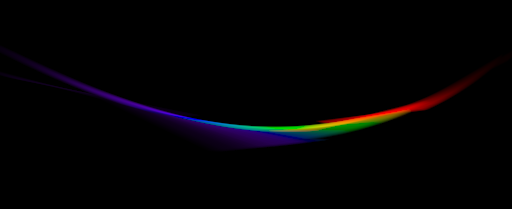 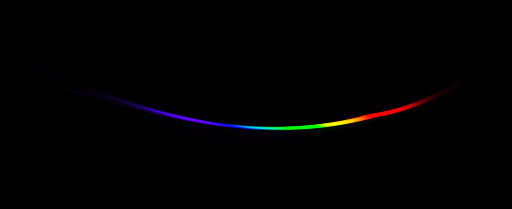 In future
Making SRD progressive
[Speaker Notes: Bias tradeoff.]
Oskar Elek: Spectral Ray Differentials
Conclusion
Spectral Ray Differentials
Extend the happy family of ray differentials
Reconstruction / variance reduction method
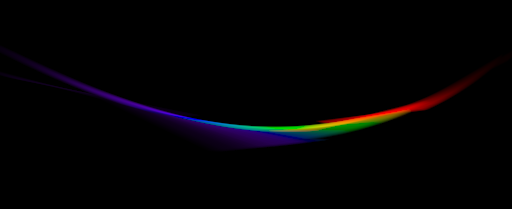 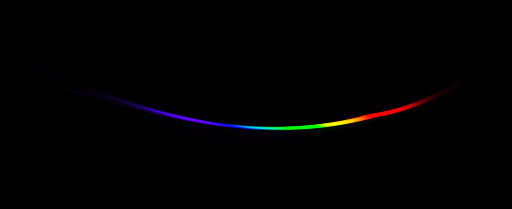 In future
Making SRD progressive
Application to other phenomena
[Speaker Notes: Diffraction. Tomas’s talk.]
Spectral Ray Differentials
Oskar Elek (1,2,3)     Tobias Ritschel (1,2,3)     Pablo Bauszat (4)
Marcus Magnor (4)     Hans-Peter Seidel (1,3)
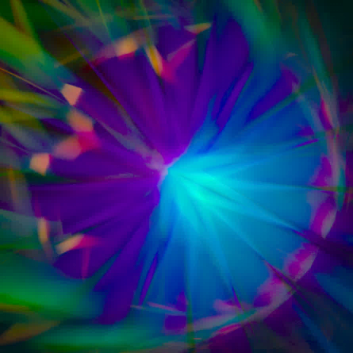 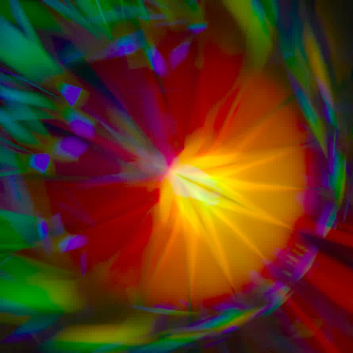 Thanks
Antti Oulasvirta, Oliver Klehm, Alexander Wilkie, Karol Myszkowski
Anonymous reviewers
You!
More info
tinyurl.com/SpectralRayDifferentials
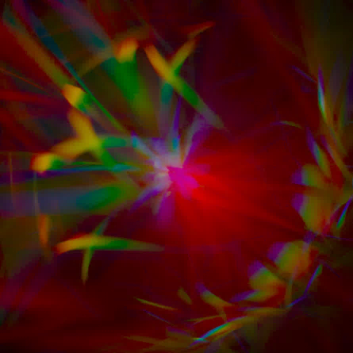 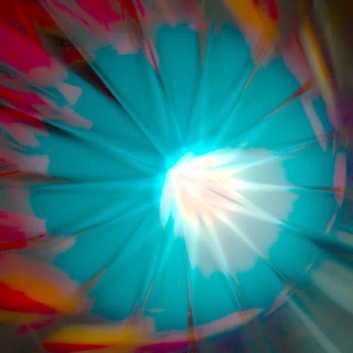 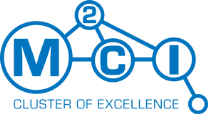 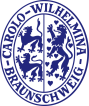 Technische
Universität
Braunschweig
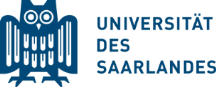 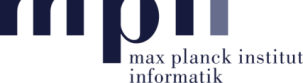